Section 1 Understanding challenging behaviour
Addressing Challenging Behaviour in the Early Years
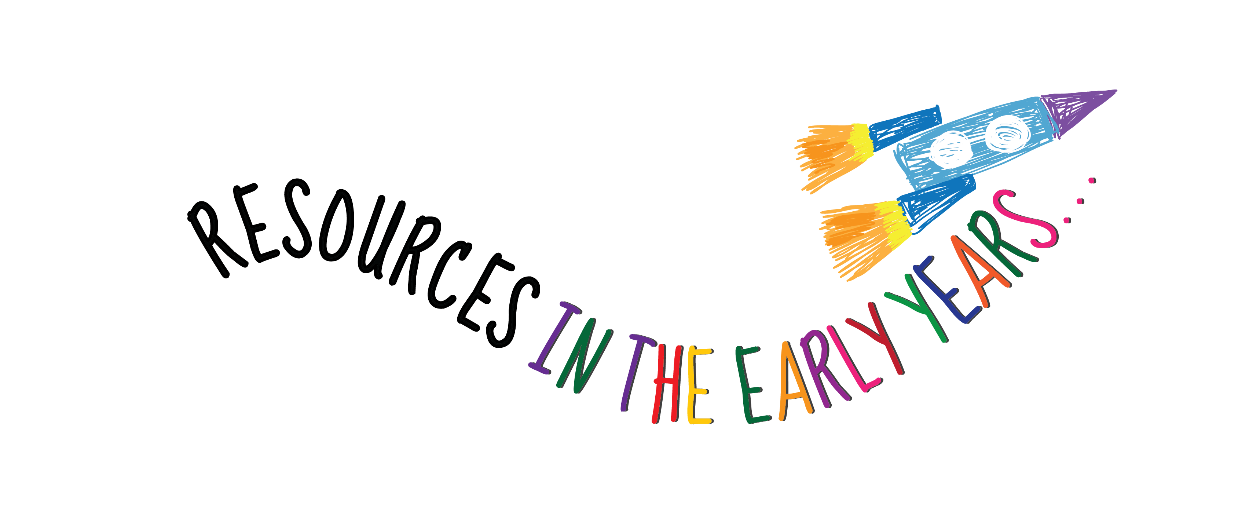 A resource created by theOntario Secondary School Teachers’ Federation© 2018
Section 1 Understanding challenging behaviour
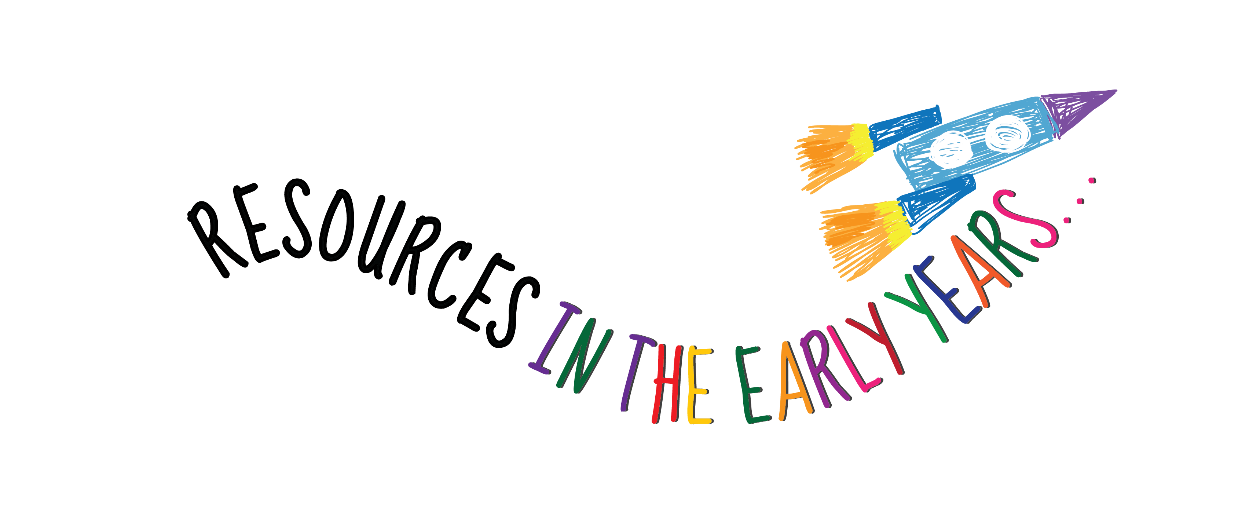 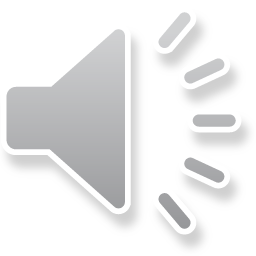 Challenging behaviours may:
Cause injury to self, or others 
Cause damage to the physical environment 
Interfere with learning new skills
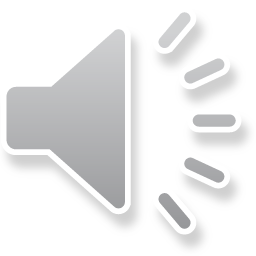 Challenging behaviours may:
be inappropriate for the child’s developmental level 
occur at home as well as at school
socially isolate a child
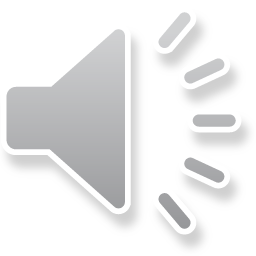 Behaviour = Communication
Behaviour may be used to:
Obtain something 
Escape something 
Change the way they feel
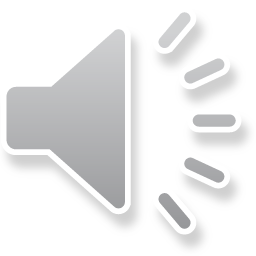 Now what?
Observe

Document

Respond
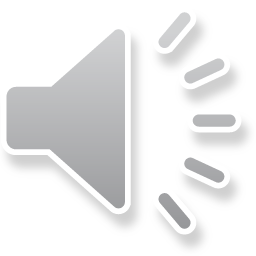 Responding
Provide:
Alternative ways to communicate
Information
Choices
Consequences
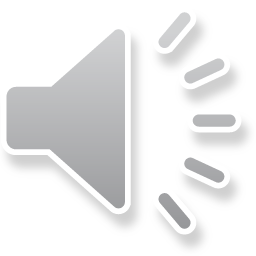 END OF

Section 1 Understanding challenging behaviour
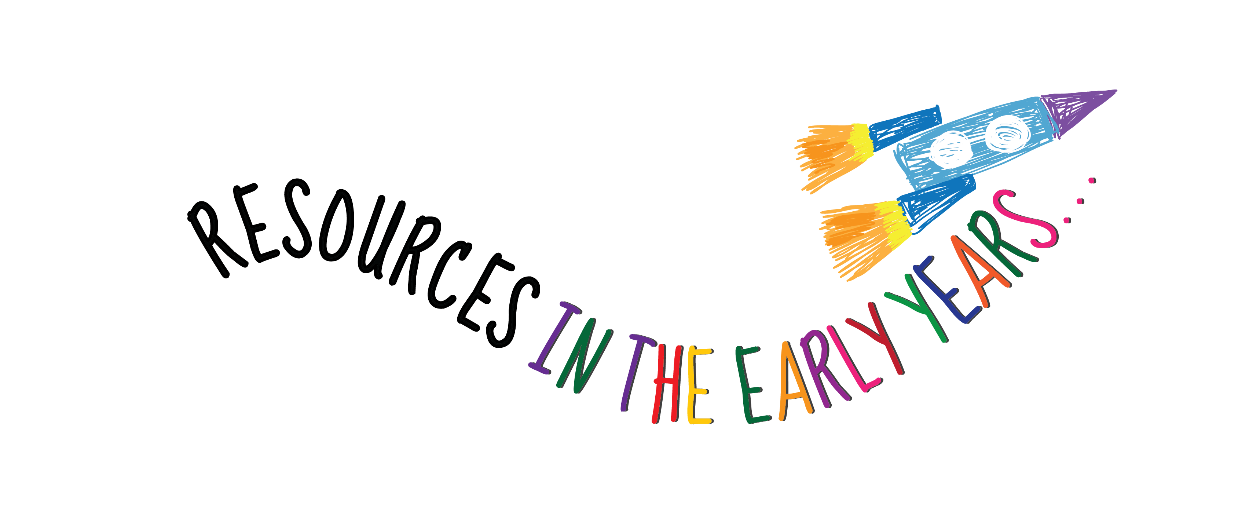